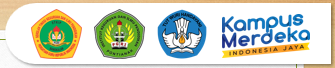 1
MEDIA PEMBELAJARAN
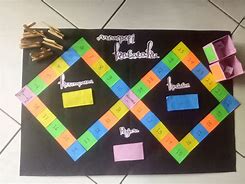 PERTEMUAN KE-4 :
MEDIA PEMBELAJARAN BERUPA ALAT PERAGA LANGSUNG
DOSEN PENGAMPU : R. A. RICA WIJAYANTI, S.Pd.,M.Pd.
PROGRAM STUDI PENDIDIKAN MATEMATIKA STKIP PGRI BANGKALAN
MEDIA PEMBELAJARAN BERUPA ALAT PERAGA
3
InDIKATOR CAPAIAN PEMBELAJARAN
Mahasiswa mampu mempraktekkan hasil  media pembelajaran berupa alat peraga langsung yang sudah dibuat
Mahasiswa mampu merancang pembuatan media pembelajaran berupa alat peraga langsung
4
Contoh-Contoh media pembelajaran berupa alat peraga langsung
5
MATH POLLY
Media ini berbentuk permainan yang     mengadopsi dari media monopoly

Media ini dapat digunakan untuk    mengajarkan semua mata pelajaran dan semua materi pelajaran

     Manfaat penggunaan media ini agar siswa bisa termotivasi, tertantang untuk belajar, dan berkolaborasi dengan teman
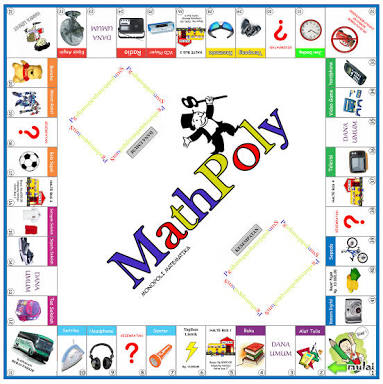 DAKOTA FPB & KPK
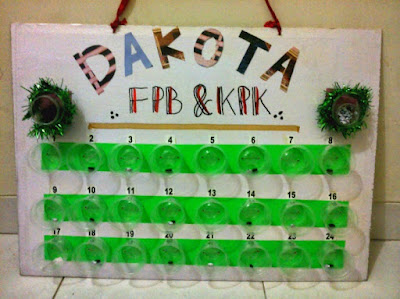 Media pembelajaran ini digunakan guru  untuk mengajarkan materi FPB dan KPK

Manfaat penggunaan media pembelajaran ini agar siswa bisa lebih mudah mencari nilai FPB dan KPK
7
BUNGA PECAHAN
Media ini digunakan pada materi pecahan

Media ini berisi berbagai nilai pecahan yang akan membantu siswa dalam memahami konsep penjumlahan dan pengurangan dalam pecahan
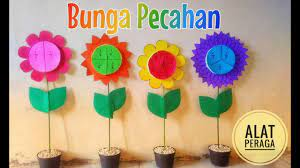 8
MENARA HITUNG SUPER
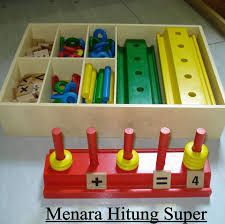 Media ini digunakan untuk membantu siswa memahami konsep hitung matematika (penjumlahan, pengurangan, perkalian, dan pembagian) pada bilangan bulat
9
RODA PINTAR TRIGONOMETRI
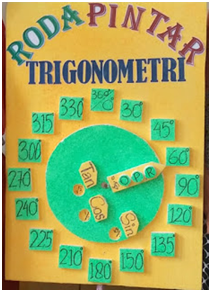 Media ini digunakan untuk mempermudah siswa dalam mengingat hubungan antara sin, cos, dan tan pada sudut-sudut istimewa
10
MATRIKS BOX
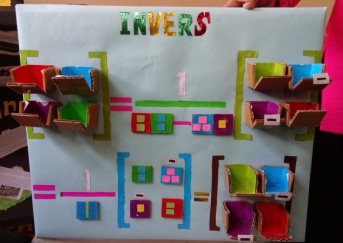 Media ini digunakan untuk mengajarkan perkalian dan invers matriks
11
TUGAS KELOMPOK1. SILAHKAN KALIAN BUAT MEDIA PEMBELAJARAN MATEMATIKA BERUPA ALAT PERAGA DENGAN MEMPERHATIKAN KRITERIA PEMILIHAN MEDIA YANG BAIK2. PROSES PEMBUATAN DILAKUKAN DI LAB MEDIA PEMBELAJARAN3. MEDIA YANG DIBUAT TIDAK BOLEH YANG SUDAH ADA DI LAB MEDIA4. PROSES PENGERJAAN SELAMA 2 MINGGU DAN SELAMA PROSES HARUS DI FOTO SERTA DI VIDEO
12
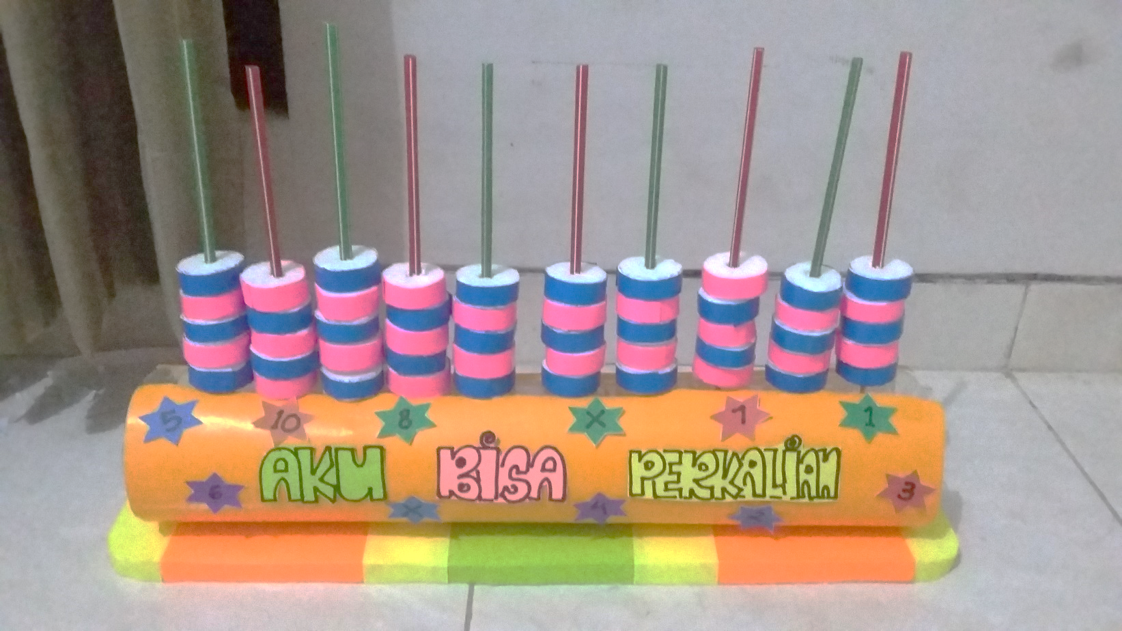 HAMPIR SELURUH PENDIDIK YANG ADA ADALAH ORANG PINTAR, NAMUN TIDAK SEMUA DIANTARA MEREKA TERMASUK PENDIDIK YANG KREATIF DAN MENYENANGKAN UNTUK PESERTA DIDIK